What’s happening for people with dementia in North East Sheffield from June 2025
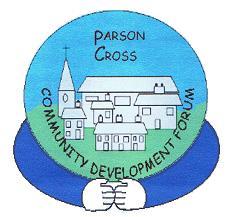 Forget Me Not Café
(Also do Singing for the Soul and Sequence Dancing)
Mondays, Tuesdays & Fridays - 9.30-11:30am
Parson Cross Development Forum, S5 9NB
Call Louise - 0114 327 9727
Memory Café (English/Urdu/Punjabi)
(Also do fitness classes)
Wednesdays 12pm-2pm 
Firvale Community Hub, S4 8GU 
Call Adele - 07897324285
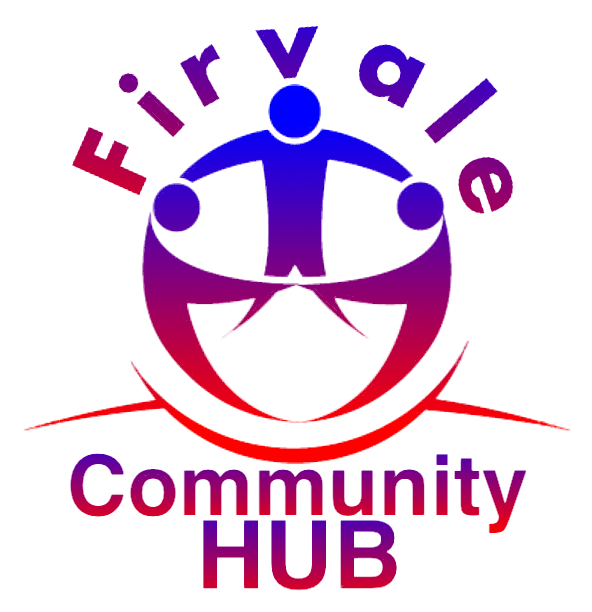 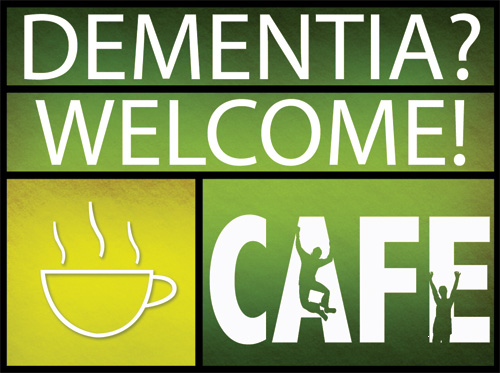 Dementia? Welcome! Café
Mondays fortnightly 11am-1pm 
199 Verdon St, Sheffield S3 9QQ
Call Nick - 07725569380
Memory Lanes Bowling Group 
(Also have a board game group)
Monday 1:00pm - 3:00pm
Chapeltown Methodist Church, 1 Nether Ley Ave, S35 1AE
Call Chapeltown Methodist Church- 0114 240 3514
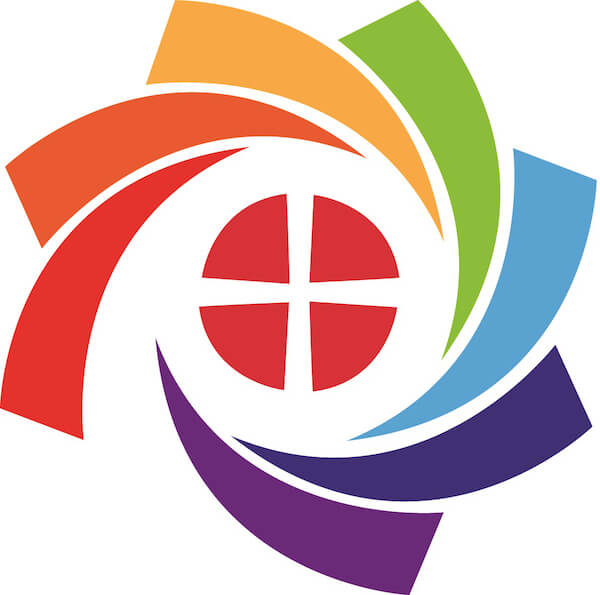 Growing Memories Garden
Mondays 10am-12pm (from June)
High Green Development Trust, Pack Horse Ln, High Green, S35 3HY
Contact John - johnhousley5@gmail.com
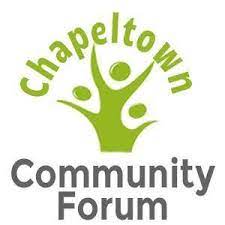 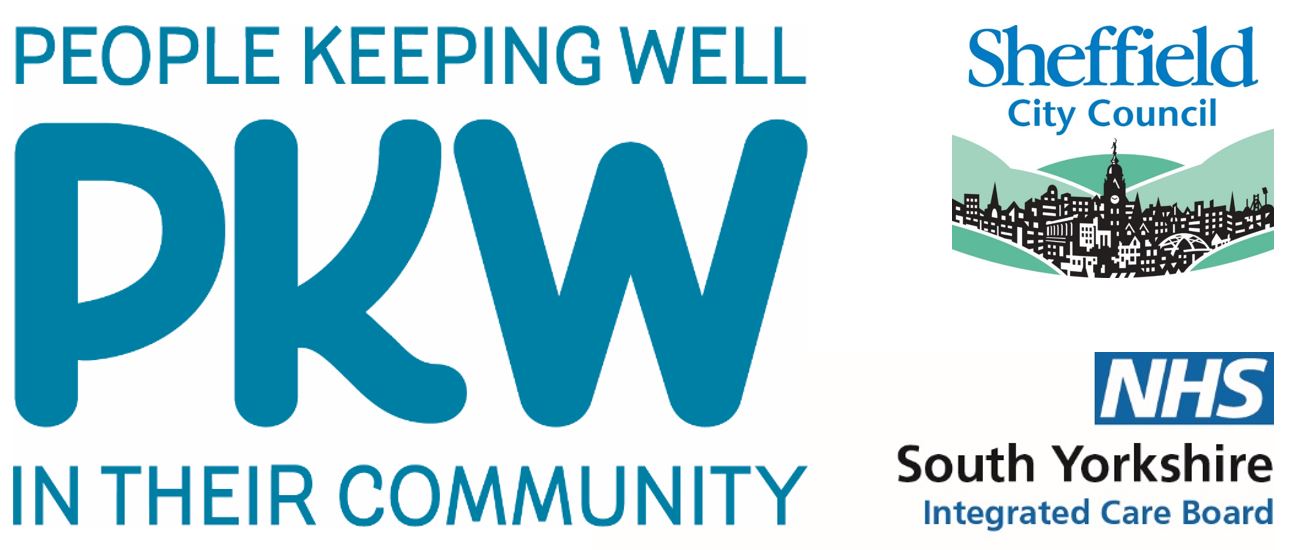 Page 1 – please turn over for Page 2
What’s happening for people with dementia in North East Sheffield June 2025
High Green Dementia Carer support Group
Last Wednesday of the Month 1.30pm-3.30pm
High Green Development Trust, Pack Horse Ln, High Green, S35 3HY
Call Lyndsey-07538100375
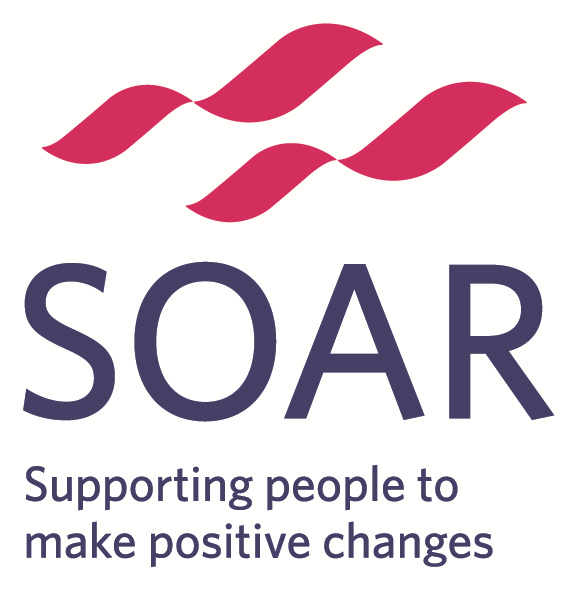 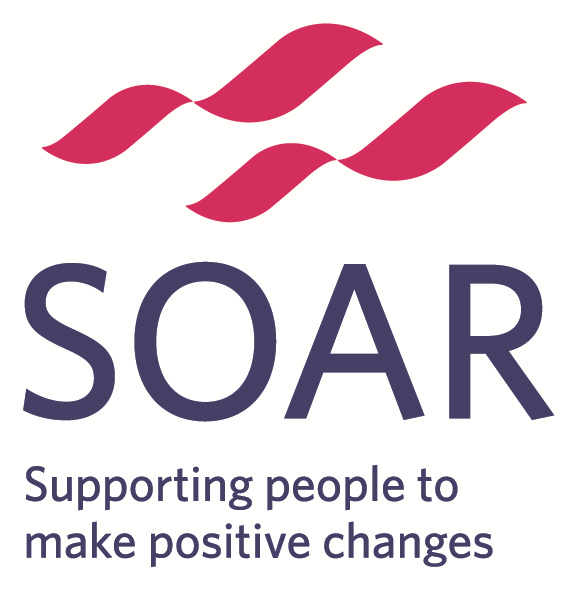 Alone Together- Support group for cares who have been Bereaved or love one in long term careFirst Monday of Each Month 1-3pm
Chapeltown Methodist Church S351AE
Call Lyndsey-07938100375
Dementia Café & Singalong (Live Singer)
Also do coffee mornings and tea & cake afternoons
Thursdays Monthly 2pm – 4pm
Wincobank Village Hall, Newman Road, S9 1LQ
Call Anne - 07799 404525
1-2-1 Phone Calls
Call or email Deb for more information 07510282933/
 Deb.mather@soarcommunity.org.uk
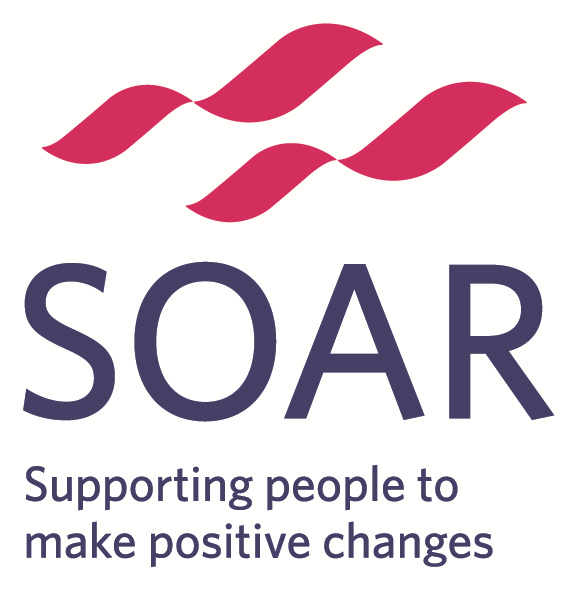 Dementia Friendly North Sheffield
We’re looking for people with dementia and their carers to share their opinions and have a voice within our community. 
Contact Rosie for more info or sign up to our mailing list: https://mailchi.mp/7b4ec74a175f/dementia-friendly-north-east-sheffield
Page 2 – please turn over for Page 1
Other Dementia Friendly Activities
Grimesthorpe Social Group
Wednesdays 10am -12pm
Grimesthorpe Family Centre, Holywell Rd, Sheffield S4 8AR
Call June - 07580 962443
Shiregreen Memory Cafe
Thursdays Fortnightly 2pm – 4pm
Shiregreen Neighbourhood Centre, Westnall Rd, S5 0AA
Call Eric - 0114 245 9200
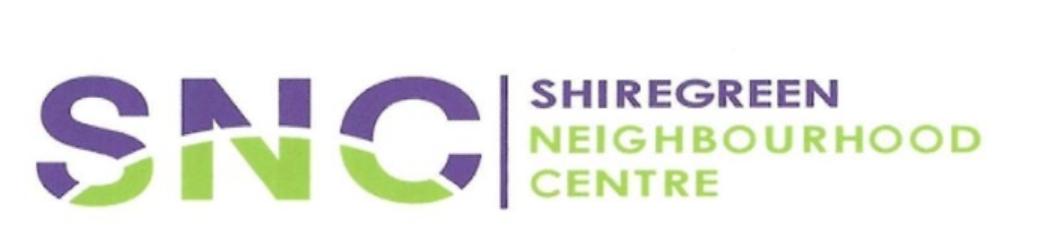 SOAR’s Social Cafes
Mondays Chapeltown, Wednesdays Shiregreen, Fridays Parson Cross
Call Helen - 07795563700
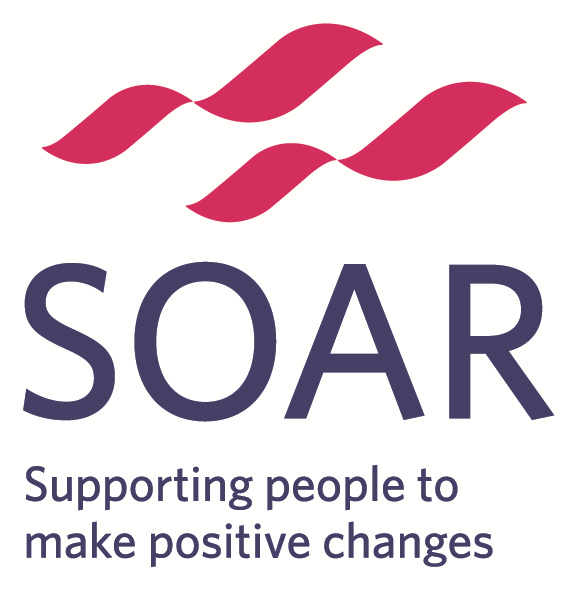 Wednesday Friends come for a cuppa and a chat, 
and make new friends too
Wednesdays 10am St John’s Church, 21 Housley Park, S35 2UE
0114 257 7444 - office@stjohnschap.co.uk
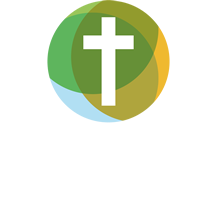 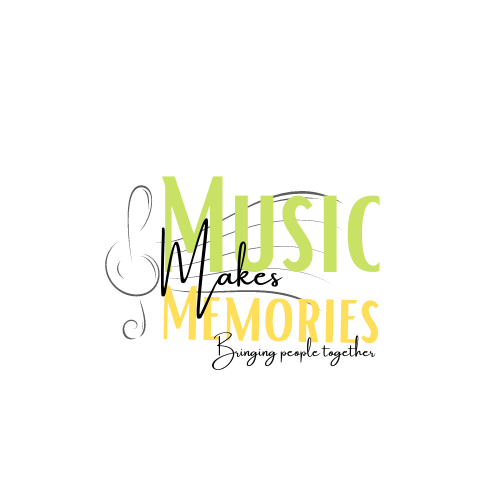 Friendship Lunches with Live Entertainment
Friendship lunches happen in different pubs across Sheffield at 
different times. There is usually a cost associated.
Oak House, 10 Station Road, Chapeltown, S35 2XH - 0114 2455536
Red Lion, 93-95 Penistone Road, Grenoside, S25 8QH - 0114 4383115 
Call Kathy - 07729528844 – kathymarkwick@gmail.com
There are lots of other groups and activities across the city (including an LGBT+ Dementia Group, a Young Onset Hub (0114 250 2850), and events at the theatre)
For more information:
Contact Age UK’s Dementia Advice Service (0114 250 2875 / dementiaadvice@ageuksheffield.org.uk) 
Look on www.sheffielddirectory.org.uk
Look on www.ageuk.org.uk/sheffield/our-services/dementia-services
Page 3 – please turn over for Page 4
For Carers
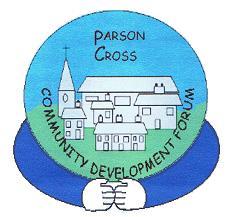 Carers Group (Online)
Thursdays fortnightly
Parson Cross Development Forum, S5 9NB
Call Louise on 0114 327 9727
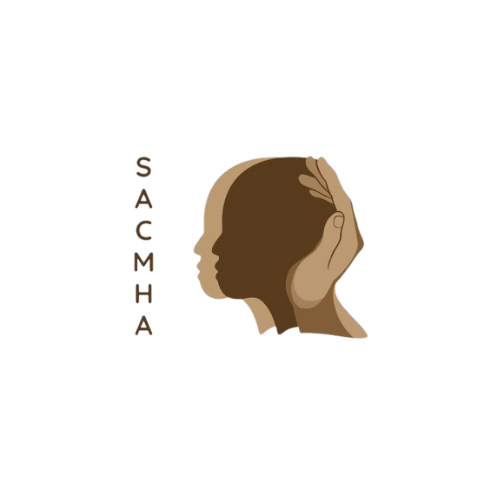 Carers Support Group
For carers of African, Caribbean and ethnic backgrounds
SACMHA, SADACCA, S3 8JB
Call Corrine on 0114 272 6393
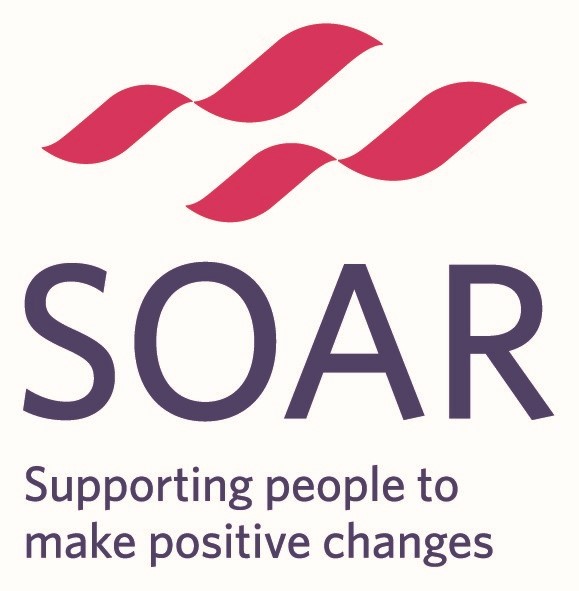 Firth Park Dementia Carers Support Group
3rd Tuesday of the month 2-4pm Firth Park, First Start Family Hub
Call Lyndsey on 07538100375
Carers Group
3rd Monday of the Month 1:30 - 3.00 pm 
Springwood Day Centre, 611 Herries Rd, Sheffield S5 8TN
Call Kathryn on 07947622426
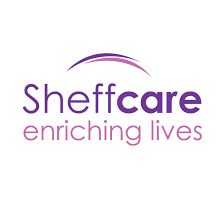 12 Week Carers Groups
Parson Cross Forum, SACMHA, SOAR and Enrichment for the Elderly are running a set of 12 week carers sessions
SACHMA – Fridays 11am-12pm – from 8th September 
Call Rosie on 07538100375
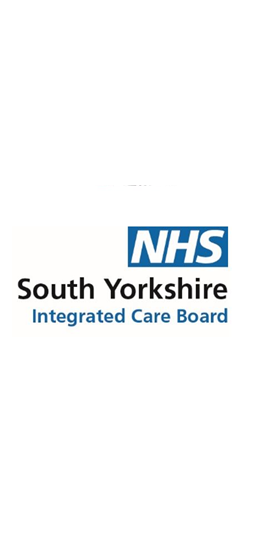 For information on other groups please contact Lyndsey – 07538100375 Lyndsey.crossland@soarcommunity.org.uk
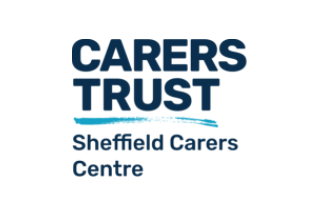 Sheffield Carers Centre 
Services for unpaid adult carers in the city, including a hotline, a Carers Card with lots of benefits. They also run carers groups (including an LGBT+ carers group).
www.sheffieldcarers.org.uk - 0114 272 8362
Online Information and SupportTIDE - A network for carers and former carers of people living 
with dementia - www.tide.uk.net/
Dementia Carers Count - A virtual carers centre supporting family 
carers - www.dementiacarers.org.uk
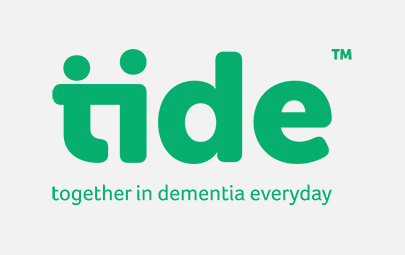 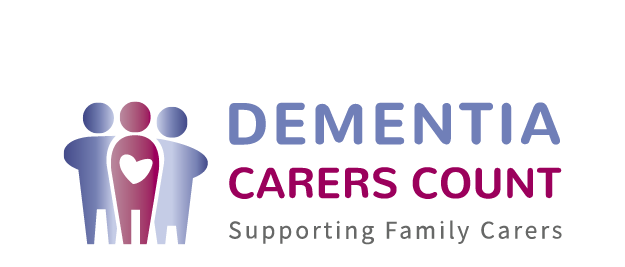 Page 4 – please turn over for Page 3
I have dementia, what might help me?
For help with any of this please call Lyndsey (07538 100 375 / 0114 213 4065)
Other Useful Links & Services
If you’re interested in one of these services but want some help contacting them, please call Lyndsey (07538 100 375 / 0114 213 4065)